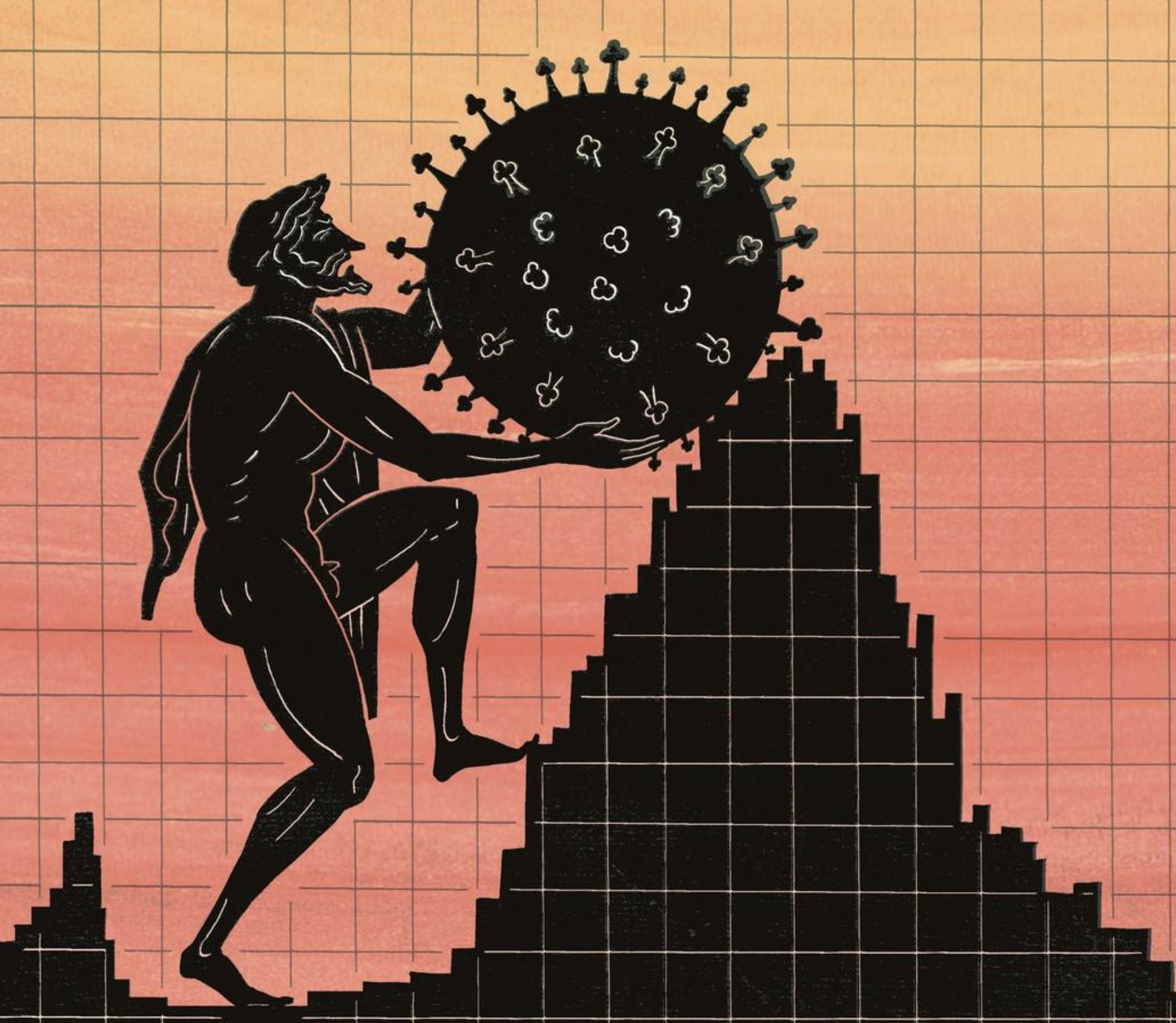 Update on Long-Haul Covid
Robert I Fox, MD, PhD
Carla Fox, RN

Scripps Clinic and Research Foundation
and
Kaizen Brain Center Foundation
La Jolla, CA
robertfoxmd@icloud.com
Key Questions and Topics to be Discussed:
What is the definition of Long-Haul Covid?

What are the clinical “subtypes”?

3.    Do vaccines, as well as medications                                               
         such as Paxlovid or Metformin reduce the 	frequency?
Key Questions
Q: What is “Myalgia Encephalomyelitis” (ME/CFS) 
     and how is it different than Chronic Fatigue Syndrome?

   A:  ME/CFS definition requires an abnormal tilt test and usually involves the 	immune system
Key Questions-2
Q.  What has been the economic effect 
      of Long-Haul Covid on “Disability” Claims?

A. There has been a huge increase in claims 	particularly in the Health Care Sector of 	the economy
Where are we now, over 3 years into Covid?
Most of us do not fear the “flu-like symptoms” 
	                       of Covid infection, 
                but we DO fear the 
		 long-term complications     
                  of Long-Haul  Covid.
We thought after acute Covid, things would return to “normal” but we stillhave problems with the work force, especially in Medicine
What is the definition of Long Haul Covid?
Long-Haul Covid, also known as “Long Covid” 
or post-acute sequelae of SARS-CoV-2 infection (PASC): 

is diagnosed in individuals 
-- who have  RECOVERED  from COVID-19 
but 
continue to experience symptoms and health problems 
for months after their initial infection.
These symptoms can include:
-  FATIGUE  -  
-  SHORTNESS OF BREATH  -  
-  CHEST PAIN  -  
-  BRAIN FOG  -  
-  MUSCLE and JOINT PAIN  -
and a variety of other physical and cognitive symptoms
We have 3 very different subsets of patients   grouped into one ICD-10 diagnostic code = U09.9
1. Lung & 
    Heart problems
occuring 
in older males
   (often after ICU)
3. Fatigue upon exertion 
         - Brain Fog and
              Fatigue usually in
      40-60 yr old females
2. Worsening of a preexisting medical conditions– 
such as arthritis, muscle pain, colitis, asthma, and cardiac function
Patient Subset 1:
Those with organ damage 
during acute infection— 
such as lungs, heart or brain.

(this is the post-viral damage equivalent 
of the sequella of Polio)
Patient Subset  2: 
 
Exacerbations of Pre-existing Conditions 
				              such as: 
autoimmune disease,  diarrhea, headache

(this is the post-viral syndrome 
equivalent to infectious mononucleosis).

These problems are more likely to improve by about 1 year… 
in the meantime, these patients may already have lost their jobs.
Some Long Haul conditions listed on disability forms include:
Pain when breathing
 Headache
 Diarrhea
 Back pain
In Patient Subset 3 the most challenging are:  Brain Fog and Fatigue
This may include an “elite group” of patients 
such as: 
computer programmers, 
scientists in the biotech industry 
Physicians and Nurses
The characteristics of “fatigue” in this subgroup are different than “fibromyalgia” where pain and trigger points are predominant symptoms
This Long Haul Covid subgroup can “push through” daily activities     but have severe exhaustion one or two days later.

Many have “orthostatic symptoms”—
     -- they get light-headed  when standing.
-- they get weakness with minimal exertion,

They also have less ability to maintain mental focus (brain fog).
Since this “brain fog” is so important —we will:
concentrate on the hypothesis 
that autoantibodies generated 
during the acute Covid infection
     interfere with blood flow to the brain and the muscles
Previously performing complex tasks…
Now they have difficulty balancing their checkbook. 
… or 
previous high-performance athletes, 
who now have difficulty with simple physical activity.
Most published studies
rely on Electronic Medical Records (EMR’s)
or Disability Claim Data
and are based on finding 
the diagnostic code for Long-Haul Covid (ICD-10 U09.9)

This code is very non-specific.
As you examine millions of EMR’s—you are going to get pretty unreliable data.
Essentially, you are asking: 

“How are you feeling?” 
and 
“Did it start after a Covid infection?”
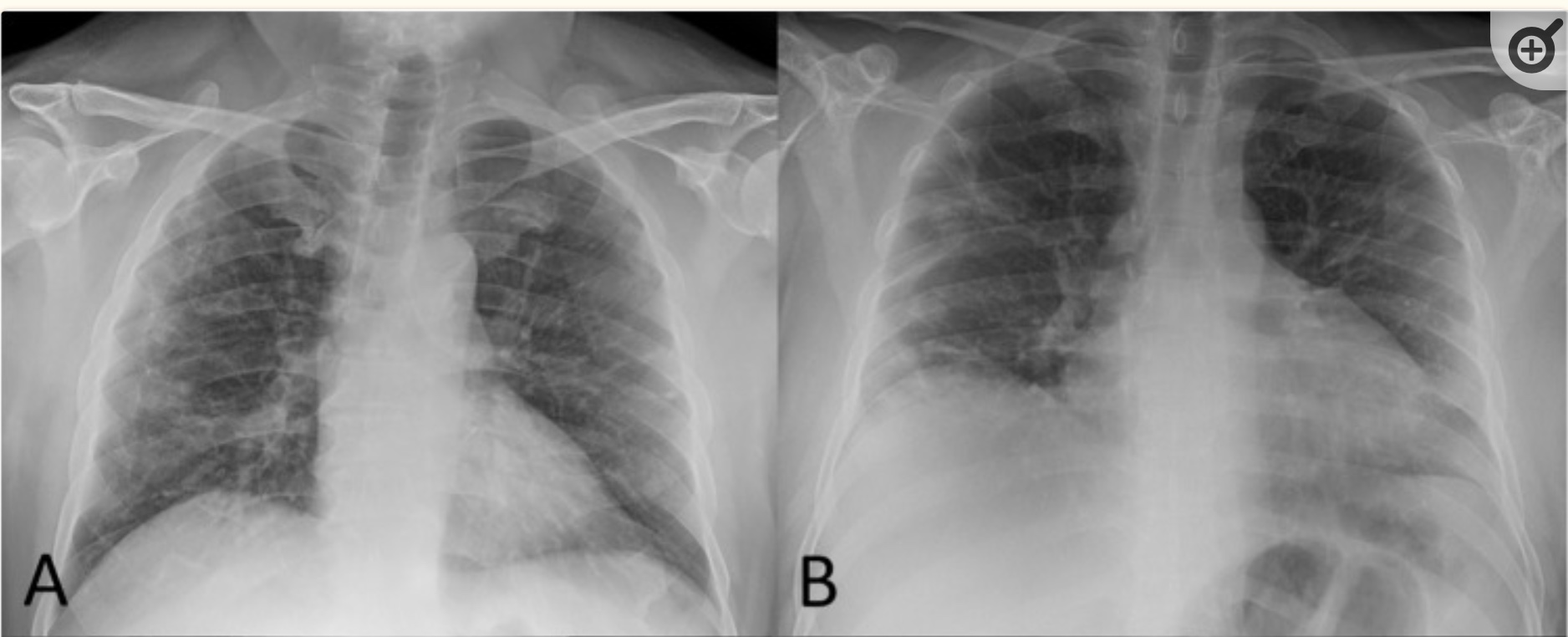 The first group haddamage to organs during their acute infection…
One example is patients with residual long fibrosis.  
These post-Covid changes may never recover.  
although slow improvement in some patients is reported 
and may take over 1 year.
Some Long-Haul Covid patients developed  heart damageduring their initial infection --and have residual fibrosis (pathological wound healing leading to permanent scar tissue)
COVID-19 can also cause other cardiovascular complications…
such as:

myocarditis (inflammation of the heart muscle), 
      arrhythmias (irregular heartbeats), 
and blood clots, 

which can lead to heart attacks and stroke.
Loss of smell  is a good predictor of Long Covid --as male and female controls DO NOT lose smell.
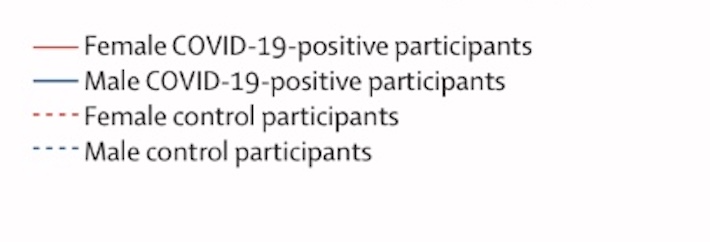 Pain when breathing was more common at 6 months post-Covid infection.
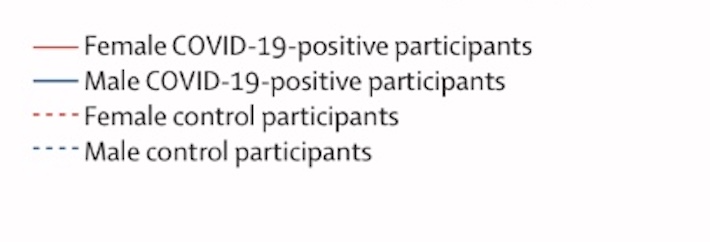 Diarrhea was also more common in the post-Covid group.also is not a very convincing marker, as it gets higher in controls—and was present more often before the viral infection.
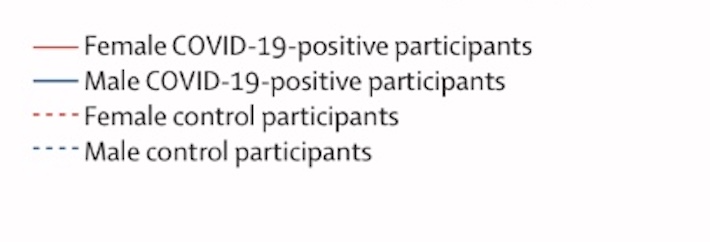 Although relatively few physicians and nurses died of Covid, disability applications for Long Covid among hospital staff have soared  to almost 25% of ALL claims.
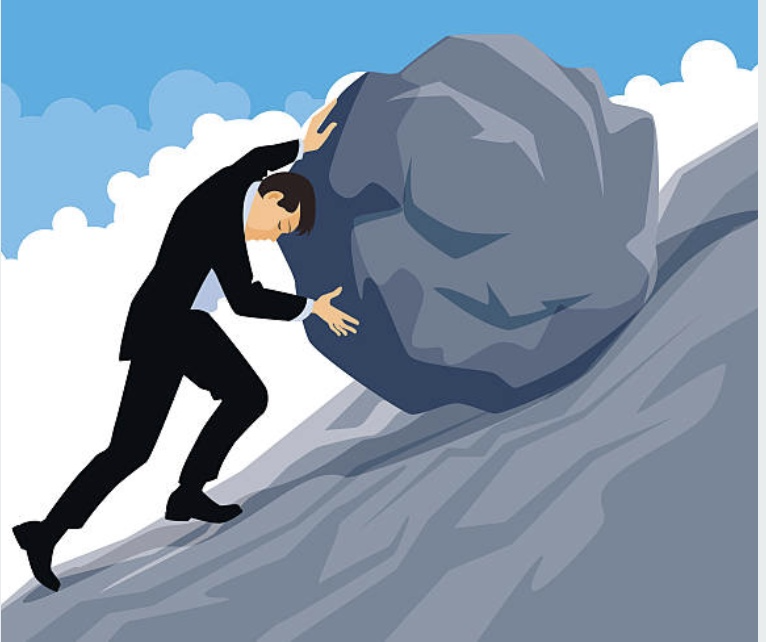 Blood Flow to the Brain 
is controlled 
by a series of receptors on the blood vessels
Covid virus enters the body by binding to one of these receptors                (the ACE2 receptor).

Antibodies to the virus spike can cross-react 
with the “normal” receptors on the blood vessels.
To identify these patients, we need to defineMyalgic Encephalomyelitis / Chronic Fatigue Syndrome  (ME/CFS)?
The Center for Disease Control 
created a new diagnostic code:    
                                                    ICD-10: G93.32
This is different from “fibromyalgia.”                                                                         
It is most common in females between 40 and 60 years old.
ME/CFS
The diagnosis is most common in the Caucasion population.

d.    It is not recognized or taken seriously by many physicians.
       However, the estimated cost to the economy is $10-20 billion 
	a year.
CDC Criteria for ME/CFS
Requires the presence these symptoms:

Impaired memory or concentration
Muscle pain
Joint pain
ME/CFS
Symptoms should have persisted for 
at least six months after infection.
and
Should NOT have pre-dated the Covid.
Criteria for ME/CFS includes a positive tilt table test
The tilt table test is a medical diagnostic procedure 
used to evaluate a person’s change in: 
BLOOD PRESSURE,
PULSE RATE,
and 
CEREBRAL BLOOD FLOW
first lying down-- and then standing upright.
In patients with ME/CFSthe tilt table showsDecreased cerebral blood flow
Elevated levels of auto-antibodies in patients with abnormal tilt table tests
Include:

autoantibodies to ACE2 
ACE2 receptors
angiotensin 
β2-adrenoceptor and other related molecules 
angiotensin II AT1 receptor
This impaired blood flow was greatly improved after intravenous infusion of immunoglobulin (IVIG)
The IVIG blocks the injurious effect of the autoantibodies.
This treatment is now in Clinical Trials which will be reported by the end of the year. 
Only then, will insurance cover this treatment.

(ClinicalTrials.gov Identifier: NCT03919773)
The decreased blood flow
may cause:

Brain Fog due to lack of oxygen
and
Decreased muscle strength on exertion
Other factors have also been suggested for ME/CFS
An usual type of T-cell called an “exhausted T-cell”

Persistent reservoir of Covid (or its DNA) in our body                        (such as in the GI tract).

Reactivation of other viruses, such as Epstein-Barr virus.
The study in the medical journal Lancet 
included over 1.2 million adults 
in the United Kingdom 
and found that 
fully vaccinated individuals 
were 49% less likely 
to develop Long COVID
compared to UNvaccinated individuals.
Paxlovid treatment during acute Covid Infection reduces the frequency of Long Covid.
Patients taking Glucophage 500 mg twice daily 

during the first 10 days of their Covid infection 
 
had a reduced incidence of Long-Haul Covid by almost 40%.
So what will happen next?
We are officially relaxing Covid precautions — masks are now optional.

Treatment of high-risk patients with Paxlovid will no longer be free.

More travel, and thus, more exposure to new and unknown variants 	may occur.
What are the Economic Effects of Long-Haul Covid?
We have data:

 from Long-Term Disability Claims
and
Requests for modification of Job Descriptions.
What is the impacton the Health Care Sector? (from National Council on Compensation Insurance)
About 25% of those filing Long Covid related claims 
are health care workers, 
far higher than any other industry sector.
The Travel Industry has also been hit hard
particularly those who have contracted the virus while “on the job” --

These employees may require 
time off work 
or may need special accommodations
For example, 

flight attendants 
with long COVID 
who experience shortness of breath 
may require accommodations 
such as additional breaks 
or 
lighter duty 
(like shorter flight assignments).
Effect of Long Covid on the General Workforce
One study by the UK Office for National Statistics found
25% reduced work performance, 

with around HALF reporting difficulty with work-related requirements 

such as concentration, memory, and decision-making.
Another study by the CDC

 
found that 
people with long COVID 
were more likely to have
stopped working entirely
Summary – 1
What is the definition of Long Haul Covid?

There still is no definitive test,
although the CDC has recognized this as a 
real condition.
Summary - 2
Q:       Do Covid Vaccines, Paxlovid and    
           Metformin reduce frequency of 
                     Long-Haul Covid?
 A:      YES -- ALL reduce the frequency 
by about 10-40%.
Summary – 3
Starting as early as May 2023,
The government may declare 
the “Covid Emergency” over
and will no longer subsidize 
Covid vaccine, Covid tests, or Paxlobid.
Future OUT-OF-POCKET COSTS

				

		                                      1.       a course of Paxlovid 
					    could be $1600
                                                    and
			       2. a single dose of Covid vaccine
				          could cost $120
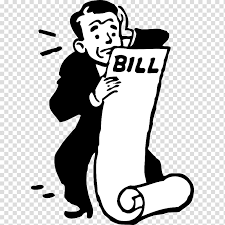 Thank you for your time and attention.
Robert I Fox, MD, Ph.D.

All slides are available on my website 

robertfoxmd.com